Chiba Campaign Daily Report
2022 11/29
B3 Shunya Mizobuchi
[Speaker Notes: 顧さんは？
1]
H₂O volume mixing ratio(4 Directions)
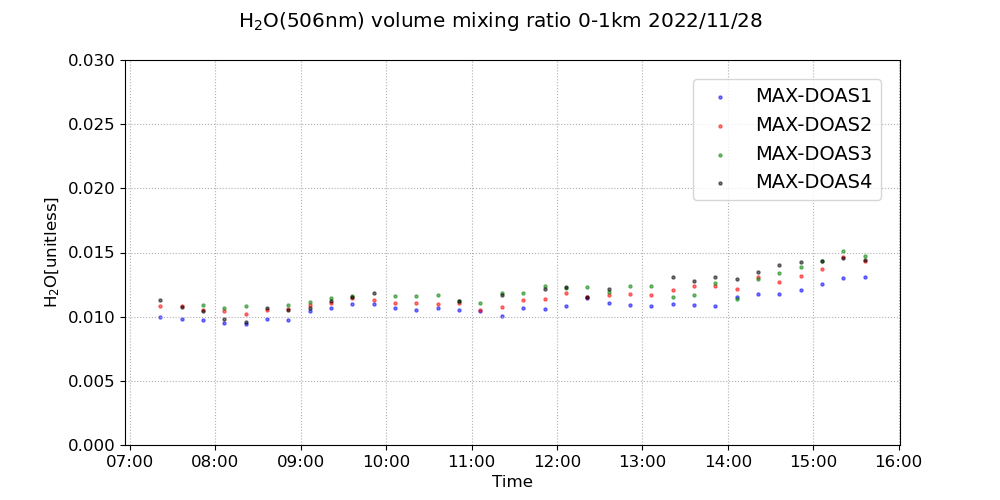 H₂O number density(4 Directions)
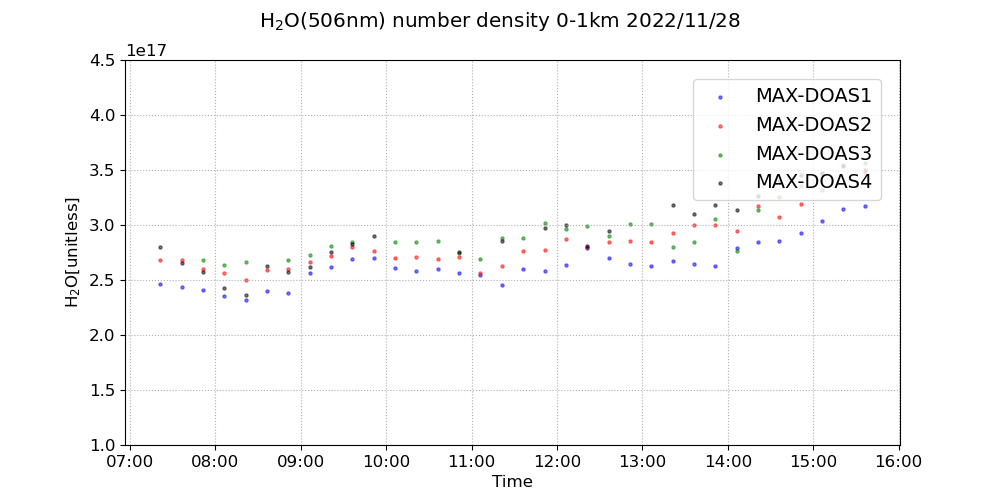